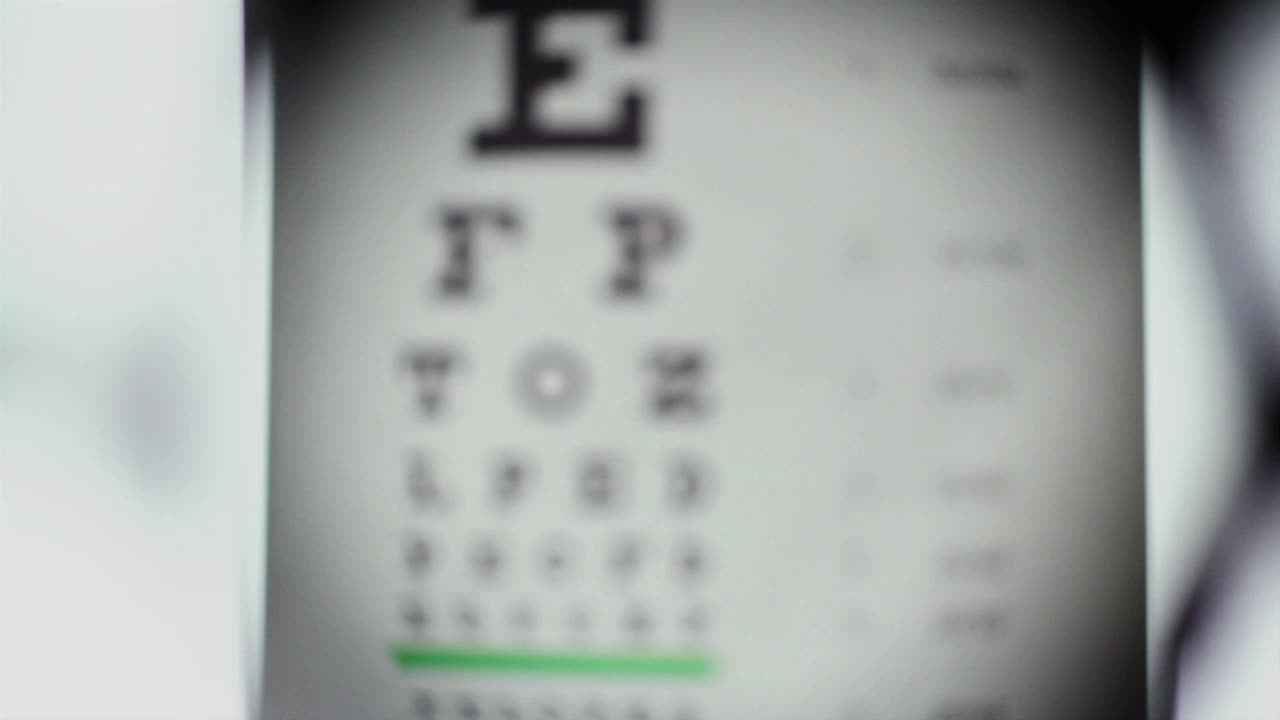 OKO
ˇ
ˇ
ZELENÁKOVÁ MARTINA 9. ROCNÍK 2023/24
ˇ
BELIMA
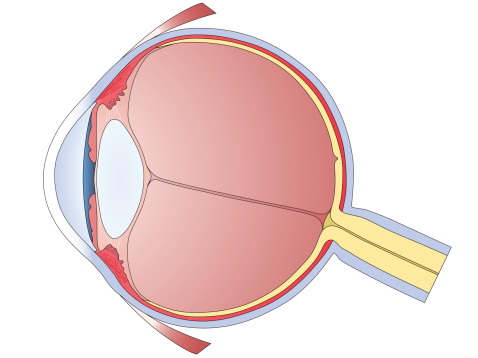 SKLIVEC
ZORNICE
POPIS OKA
ˇ
ˇ
COCKA
ZRAKOVÝ NERV
SÍTNICE
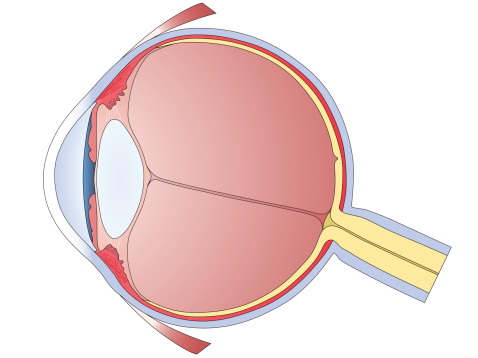 DUHOVKA
CÉVNATKA
SLEPÁ SKVRNA
POPIS OKA
ROHOVKA
DEKUJI ZA POZORNOST
ˇ